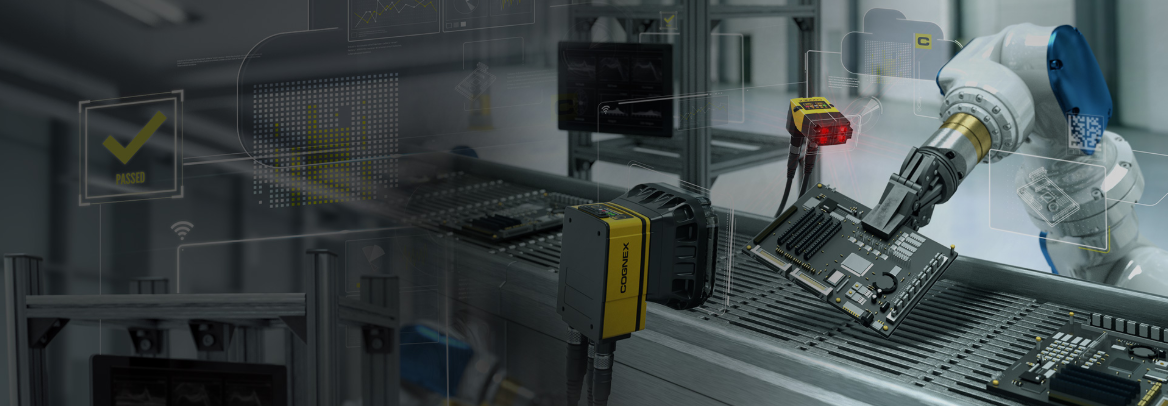 Kudamm Corporation
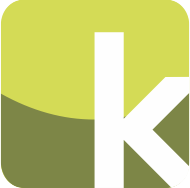 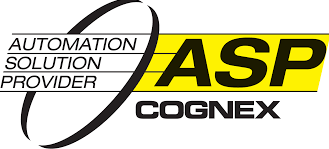 Harmetting Orientation Inspection
Taehwa, Greater NoidaContact Person name. Mr. - Atul
Application Engineer Muzammil Khan
Date :01/06/2023
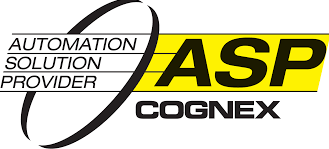 Application details -
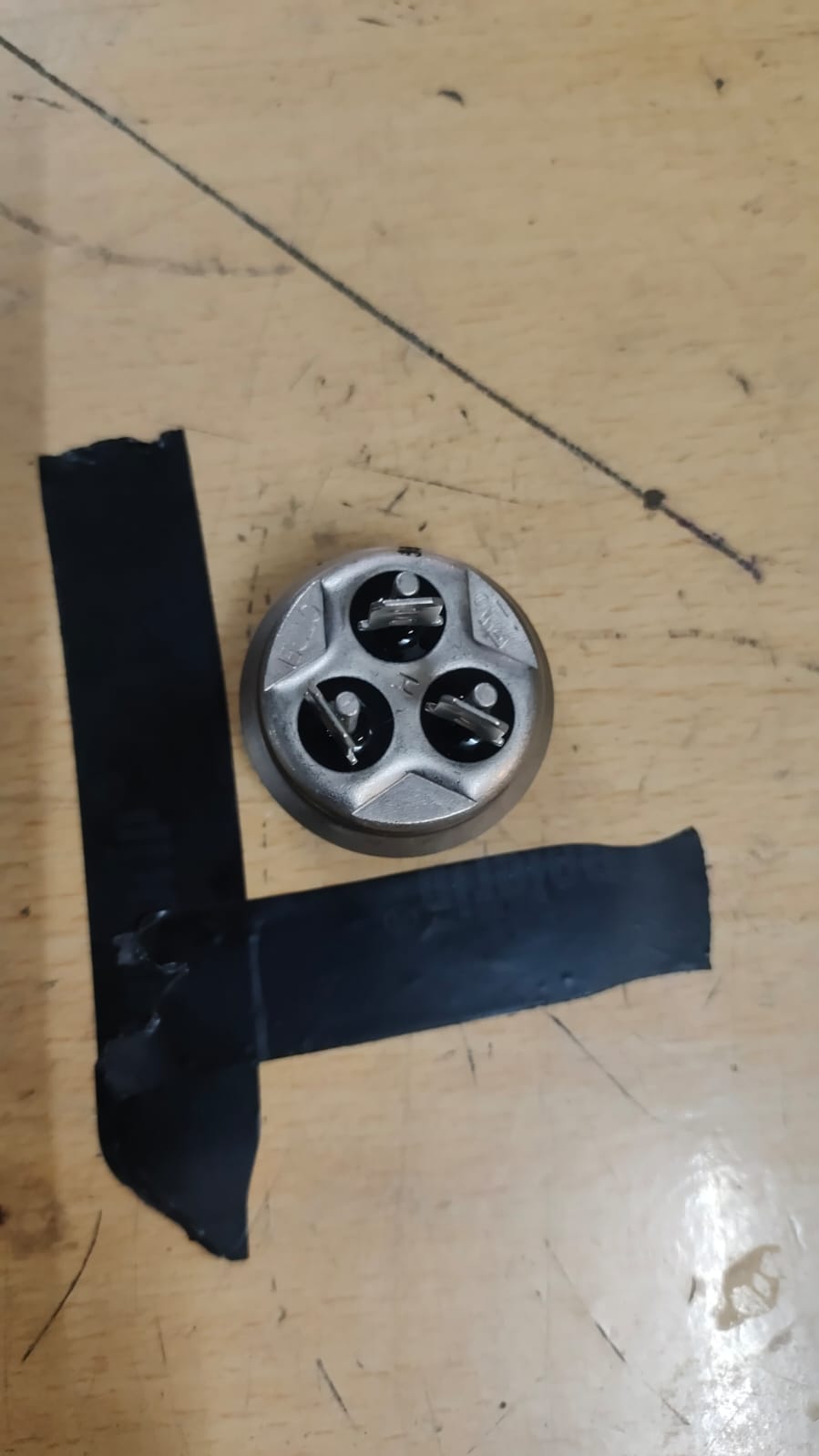 Objective :Harmetting  Inspection
Presales input :
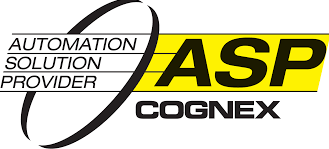 Result Image – 01, OK 
Orientation OK
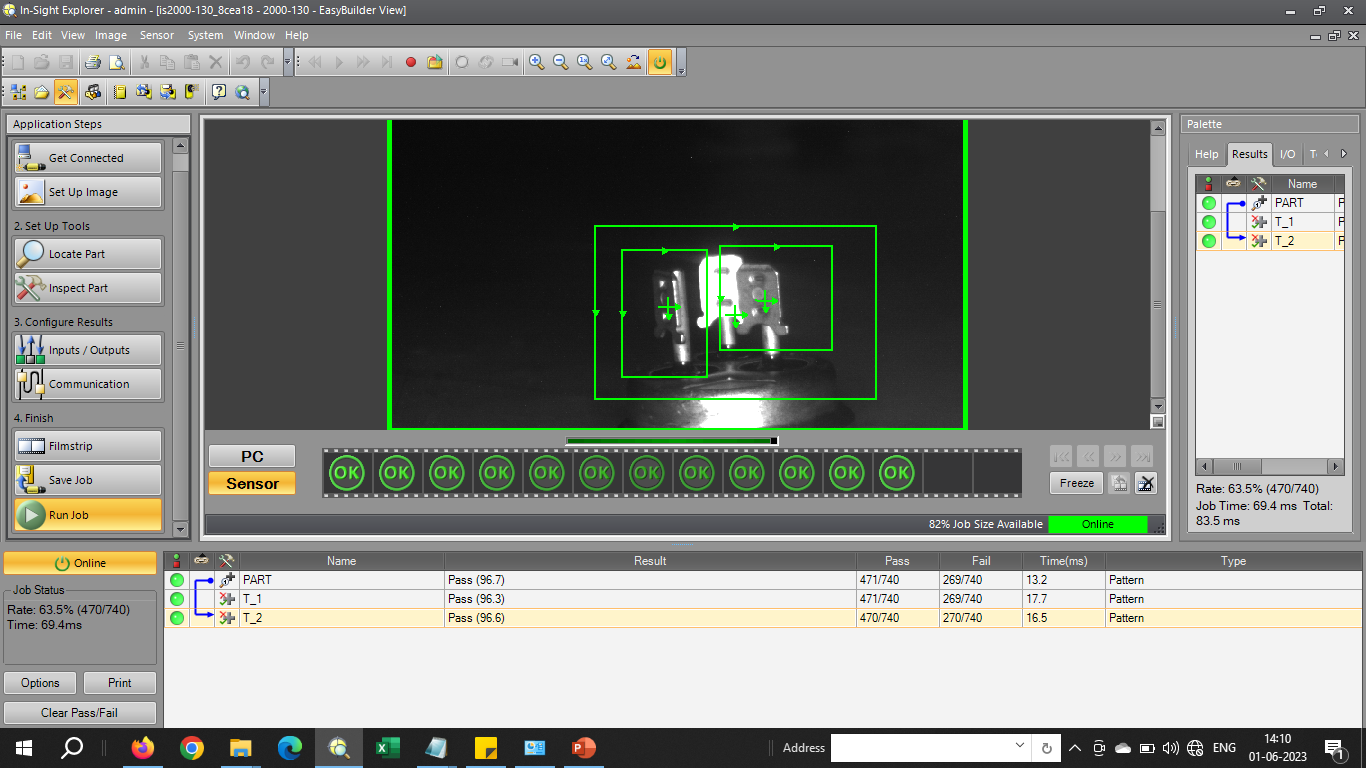 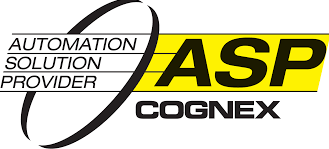 Result Image – 02, OK
Orientation - OK
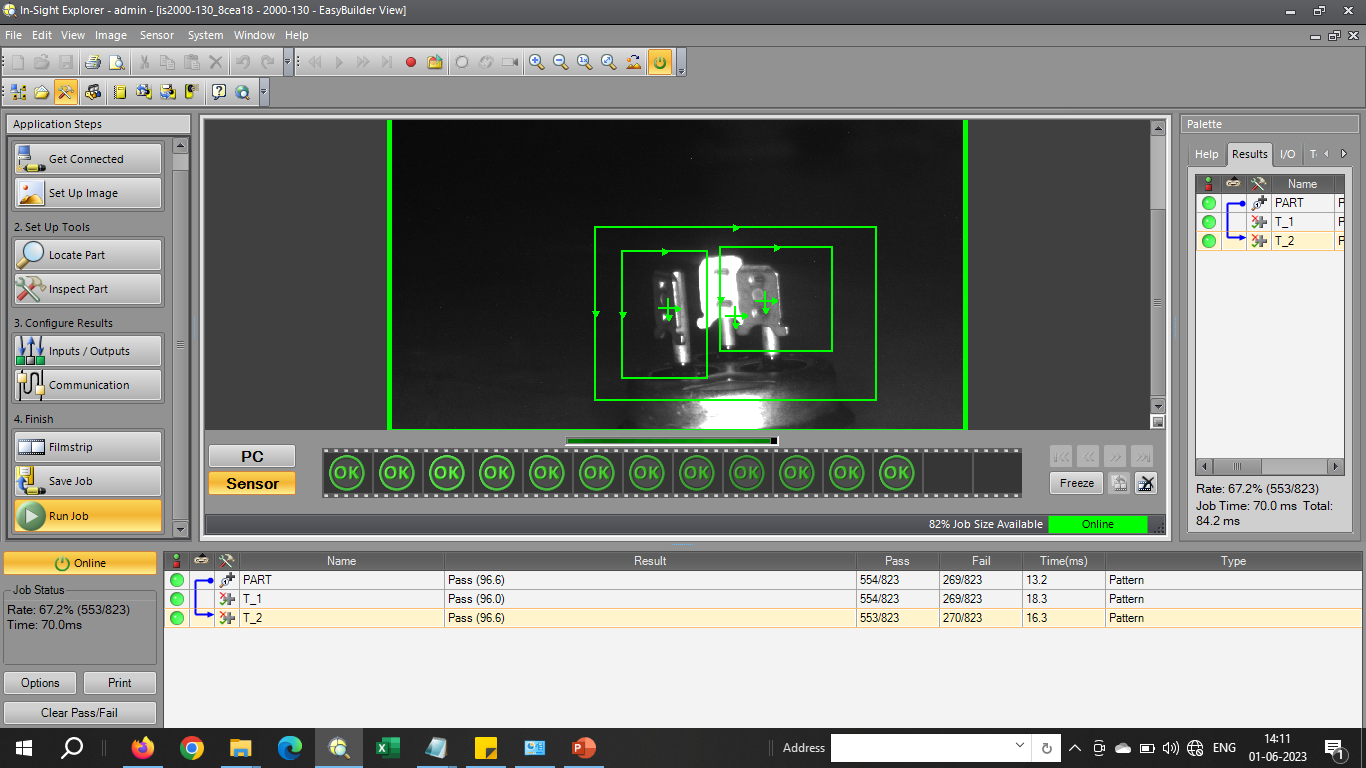 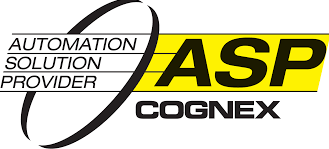 Result image -3, NG
Orientation - NG
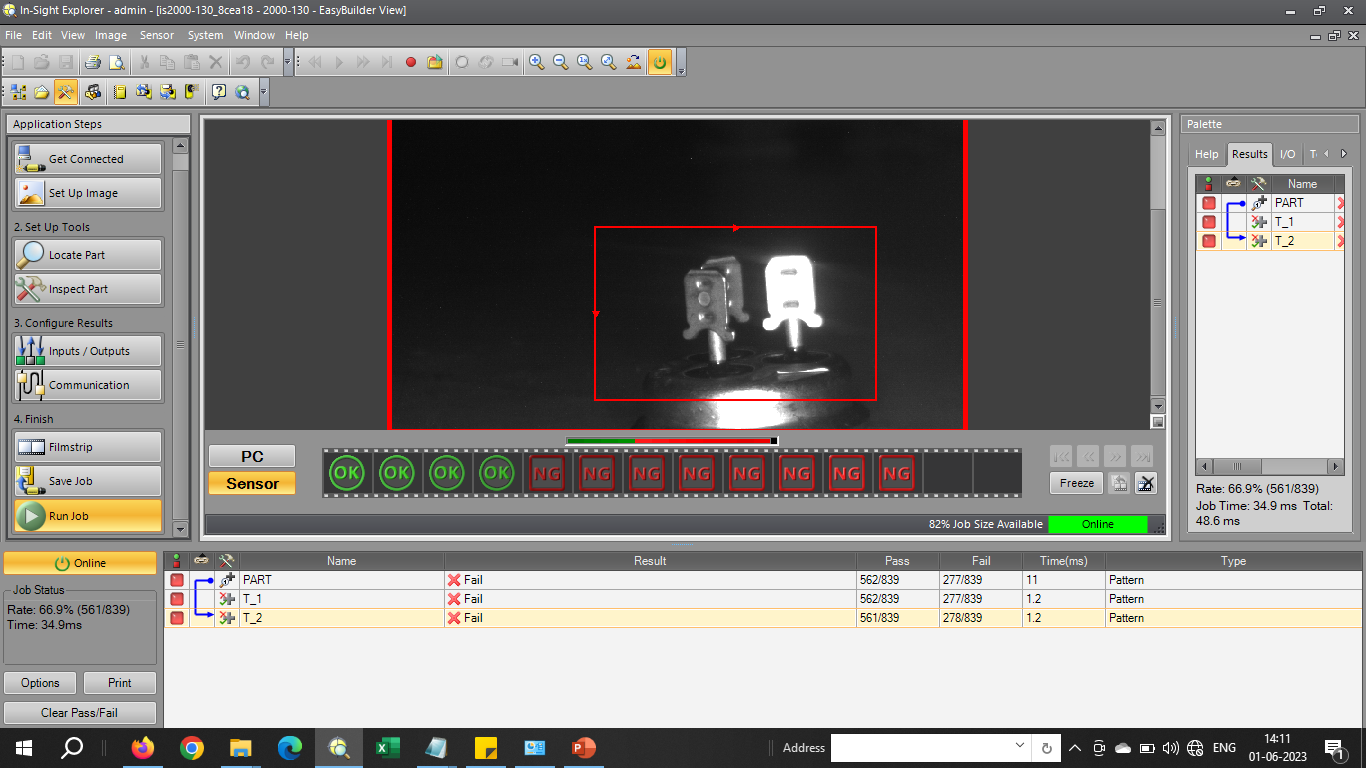 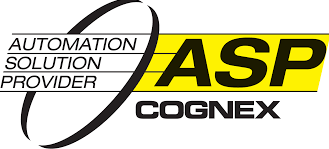 Result image -4, NG
Orientation - NG
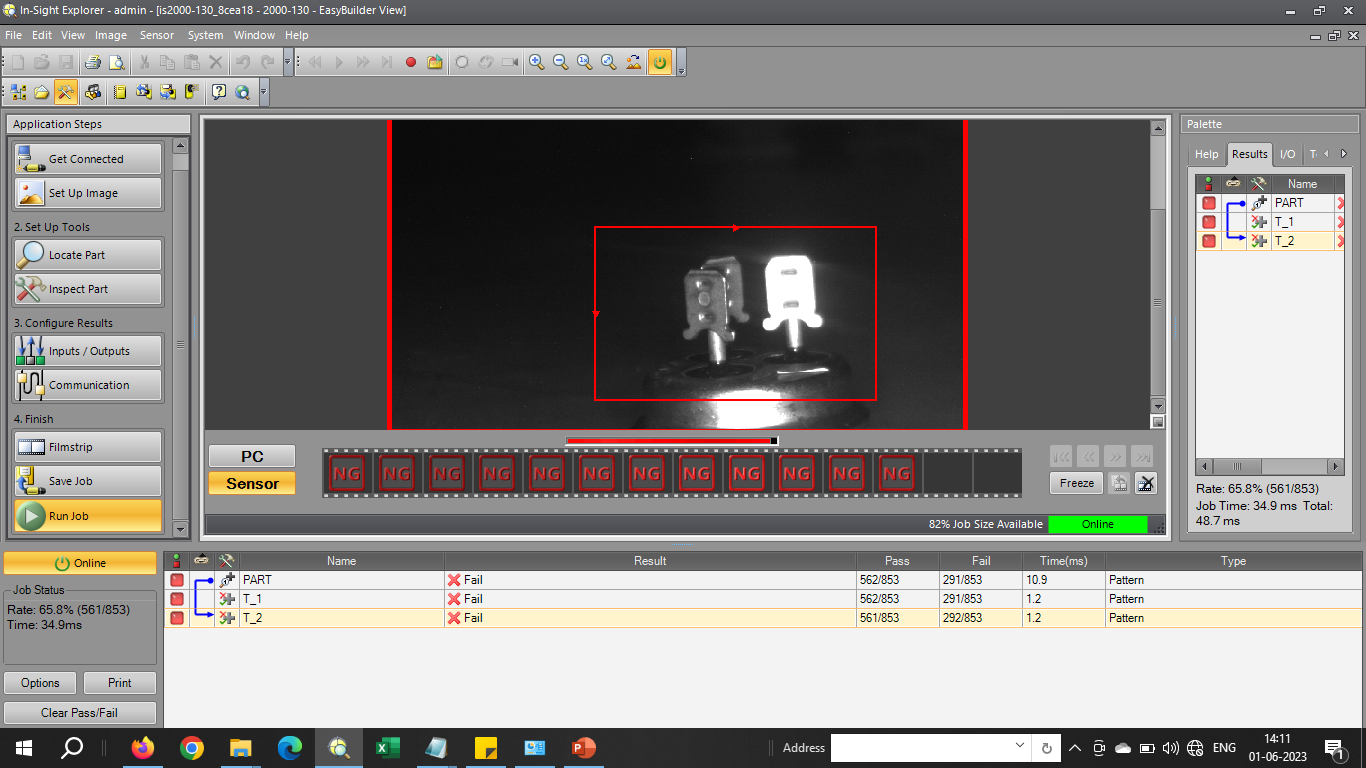 Hardware Setup -
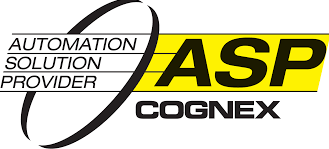 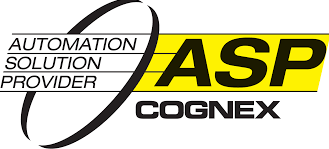 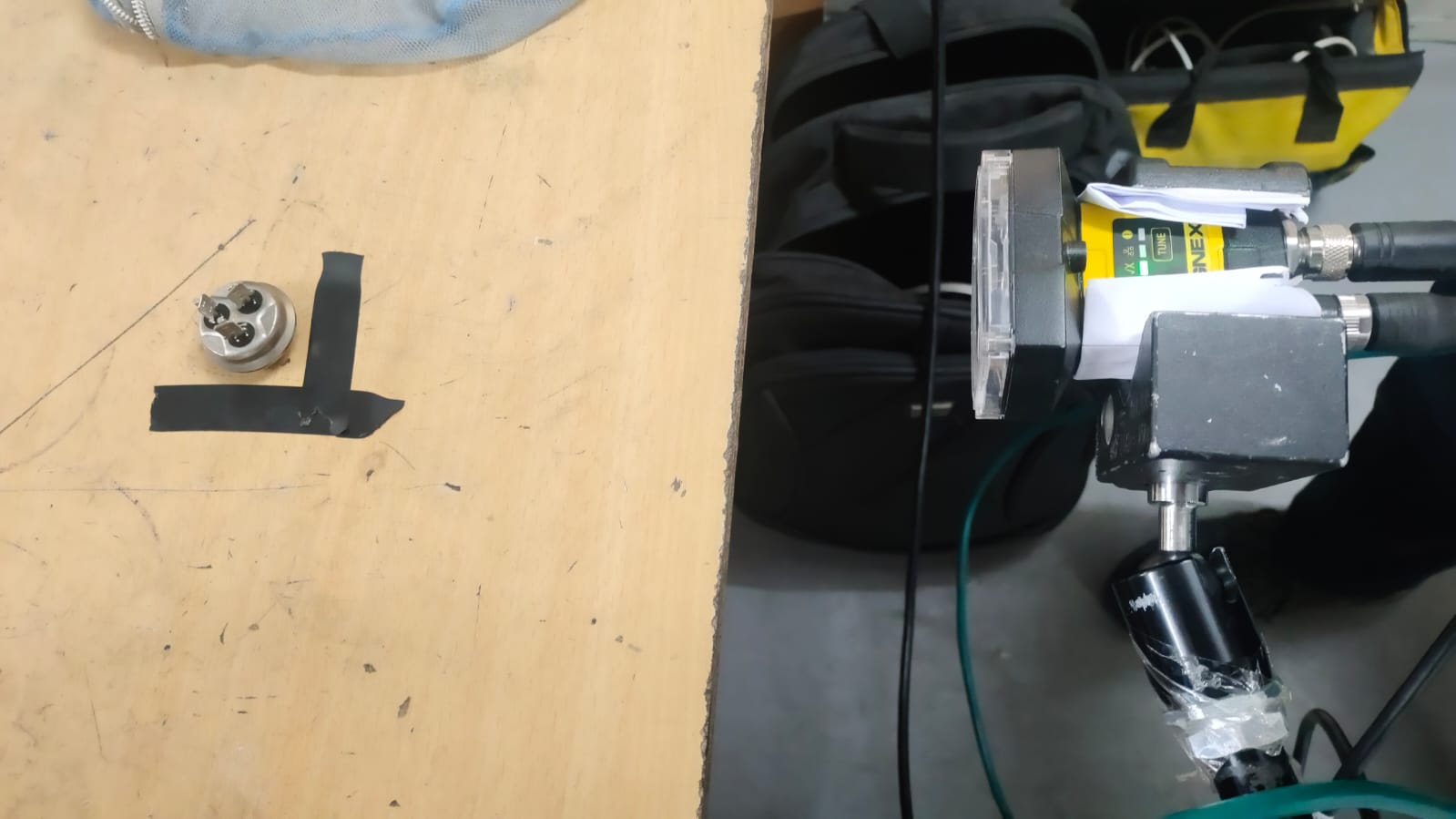 Vision camera – IS2000M with 
red light
WORKING DISTANCE - 220MM
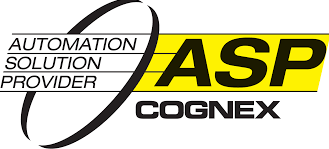 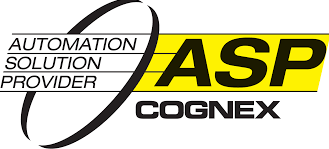 Demonstration Summary :
*Trials summary (Trial done on total 1 no. of part.
*Customer comments.
Technical Specification :
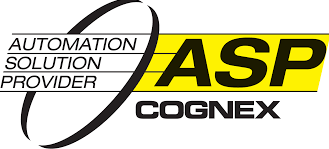 *Cognex IS 2000 Series Camera
Suggestions:

*No. of Models – Single
*All Models should come in Camera Field Of View.
*Camera Triggered Required from PLC / Button / Sensor – Client Scope.
*Camera Mounting Bracket – Kudamm Scope.
*Camera Stand – Customer scope..
*Part should be properly fixture -  Client Scope
*SMPS 24VDC – Client Scope
*For Programming Laptop will be needed.
Kudamm Corporation
+91 7290090381
muzammil@kudammcorp.in
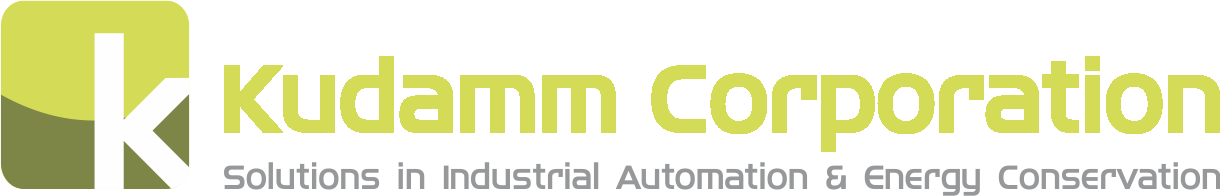 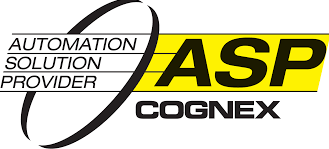 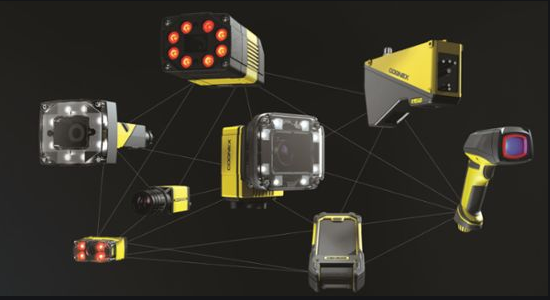